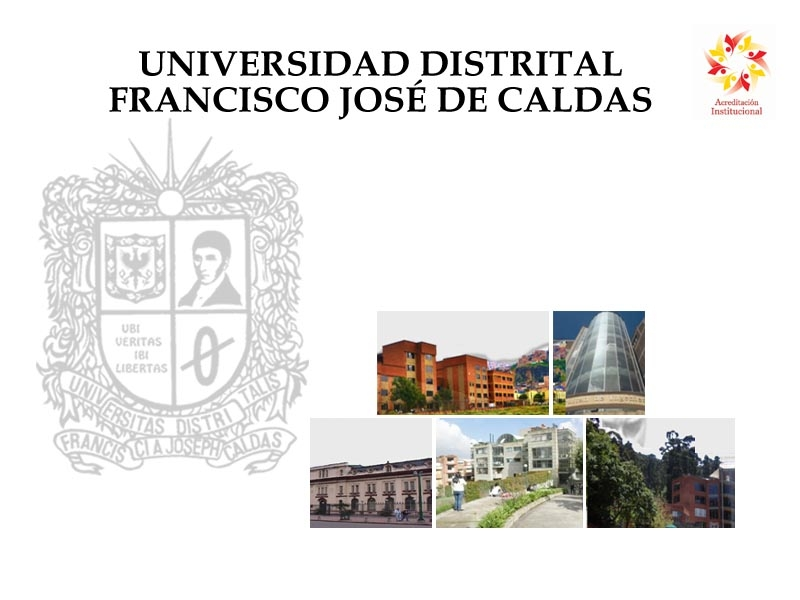 Gestión Año 2015
Oficina Asesora Jurídica
Camilo Andrés Bustos
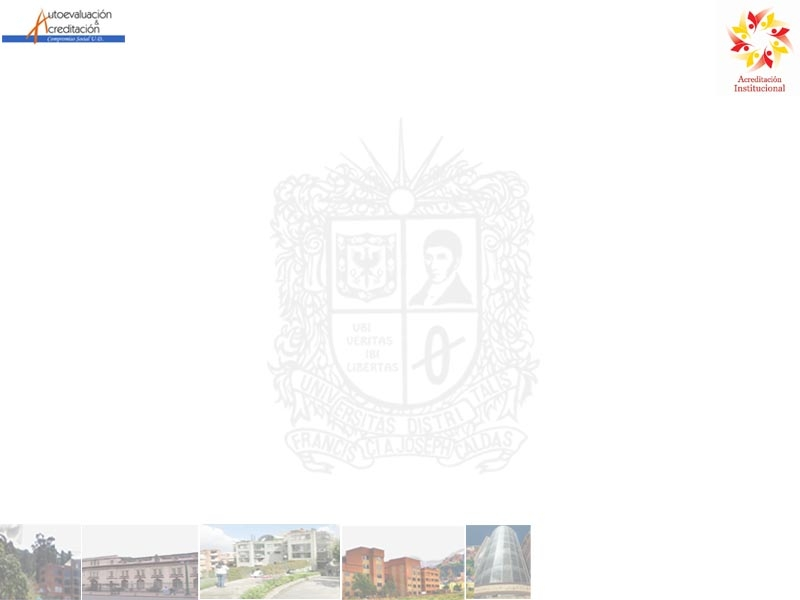 MISIÓN
Ejecutar las políticas, planes, programas y proyectos de carácter jurídico, así como asesorar y acompañar a las diferentes dependencias administrativas y académicas en el desarrollo de temas jurídicos, normativos, contractuales y de defensa de los intereses de la Universidad.
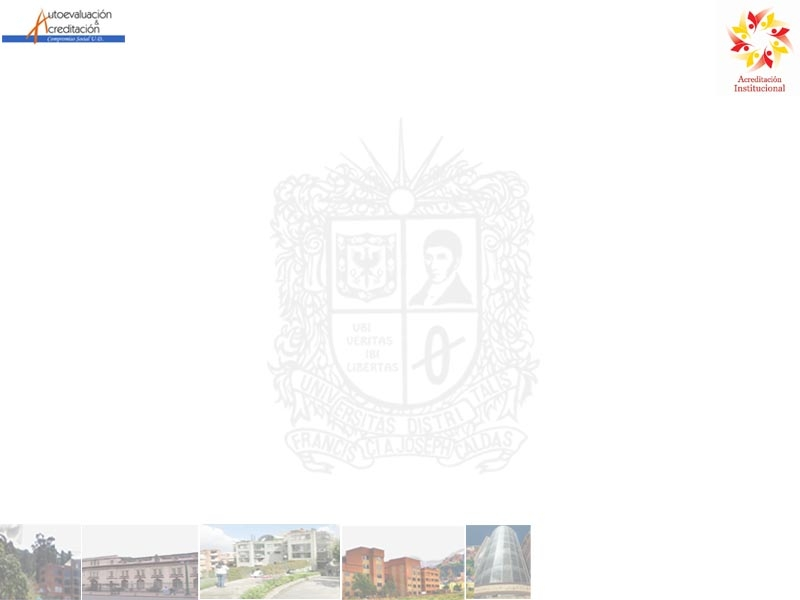 VISIÓN
La Oficina Asesora Jurídica será una dependencia fortalecida en su estructura organizacional, con personal altamente calificado y con vinculación laboral, con procesos y procedimientos sistematizados e infraestructura suficiente para ejercer la asesoría y apoyo legal a la comunidad académico administrativa y la defensa del patrimonio de la Institución, acorde con las políticas de desarrollo de la Universidad.
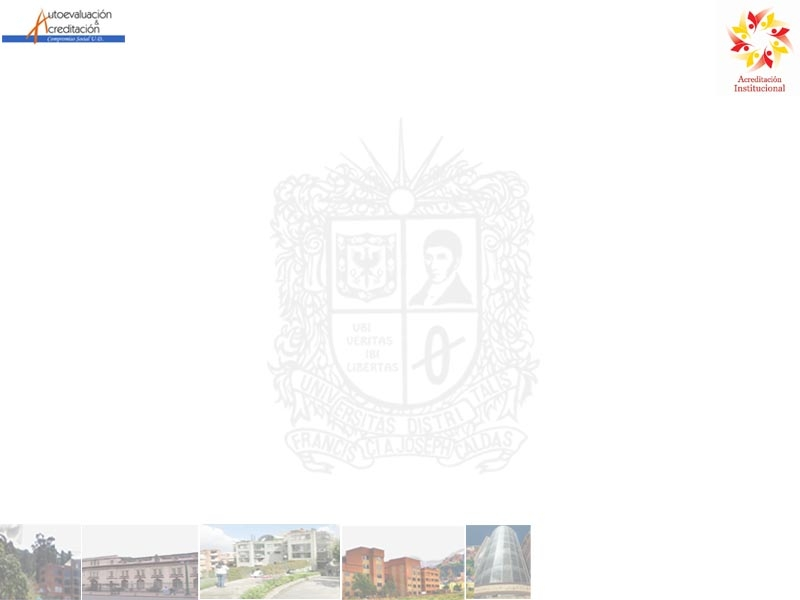 ARTICULACIÓN MISIÓN Y VISIÓNUNIVERSIDAD - OFICINA JURÍDICA
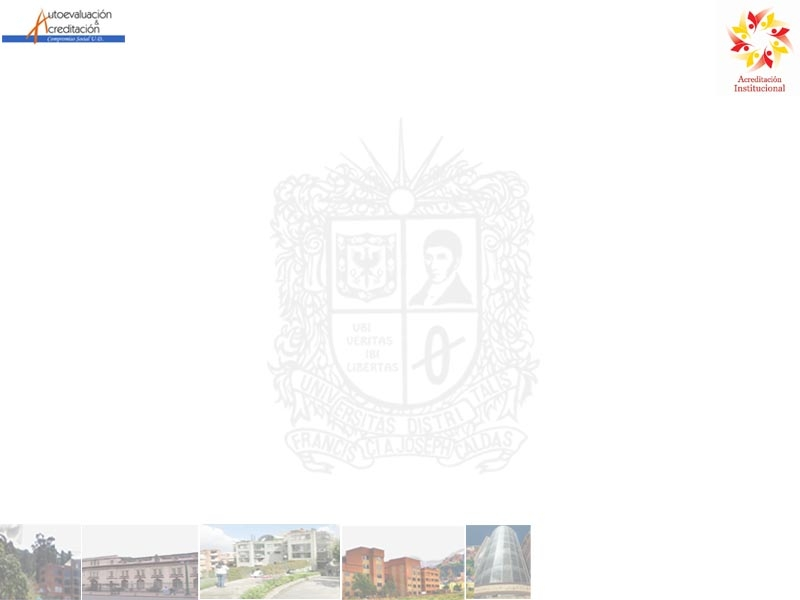 PROYECTOS Y METAS
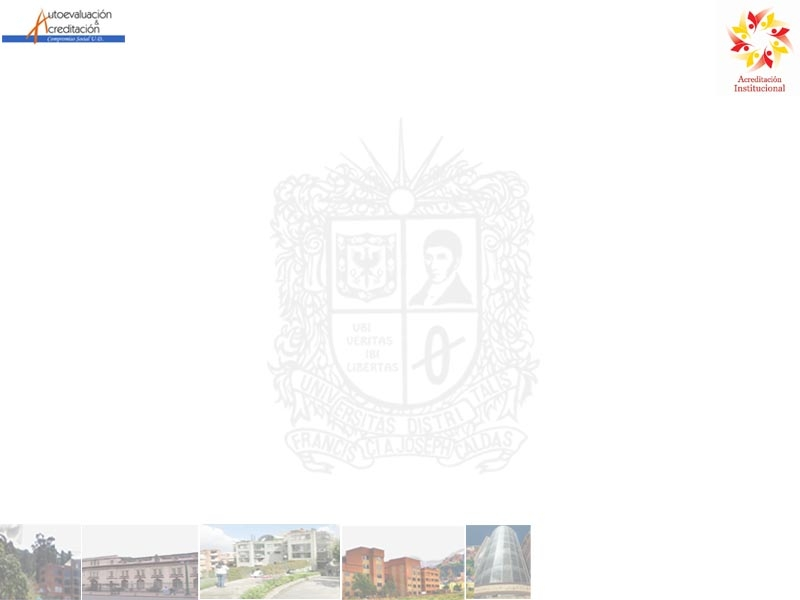 PROYECTOS Y METAS
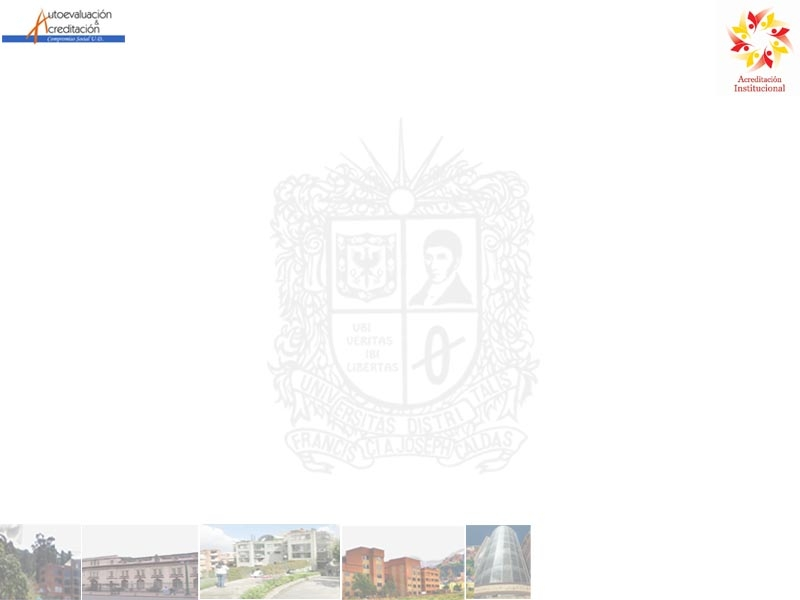 PRESUPUESTO AÑO 2015
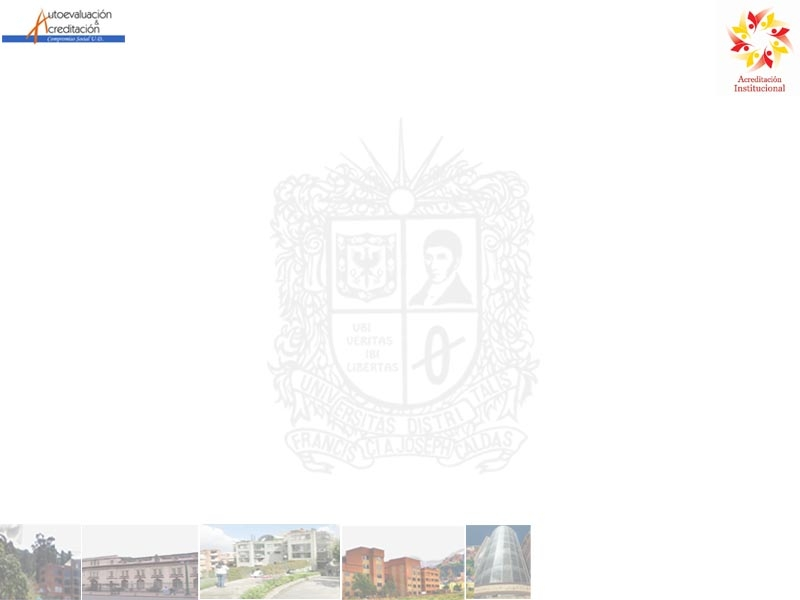 DETALLE PRESUPUESTO ASIGNADO
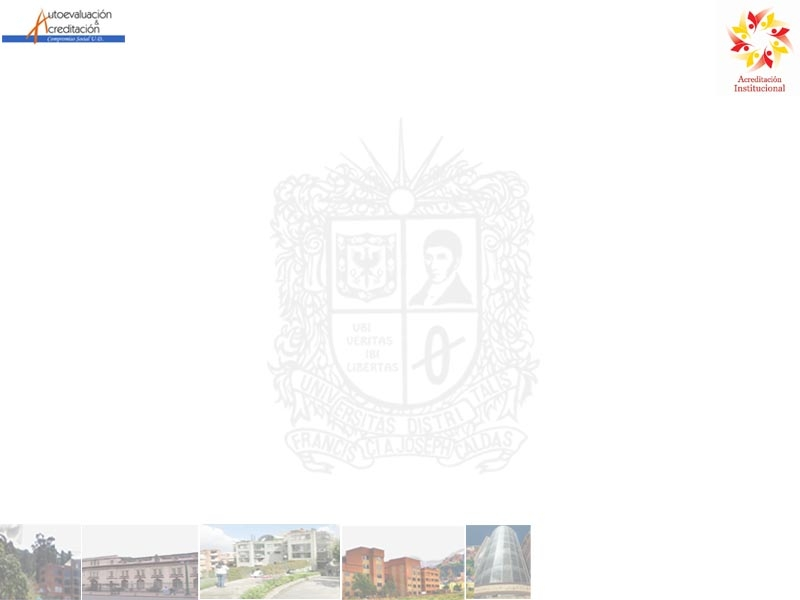 EJECUCIÓN PRESUPUESTALPRIMER CUATRIMESTRE AÑO 2015
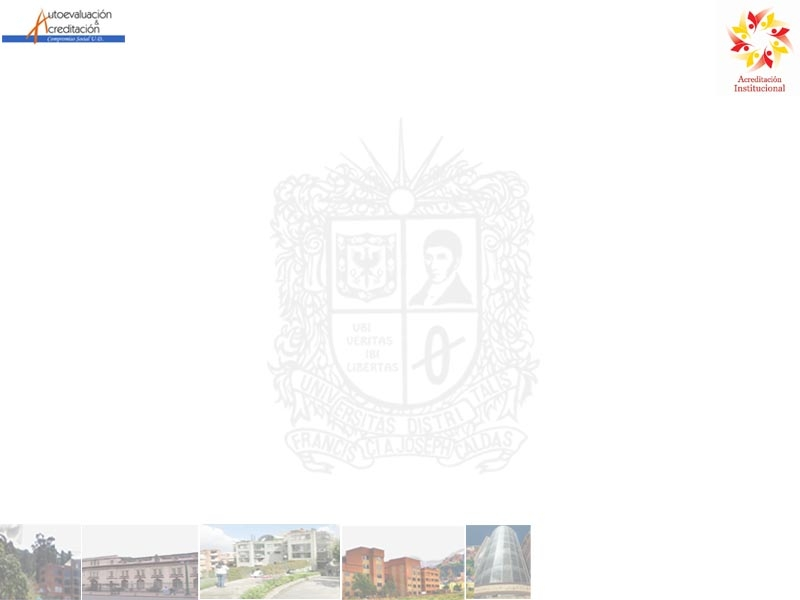 EJECUCIÓN PRESUPUESTAL
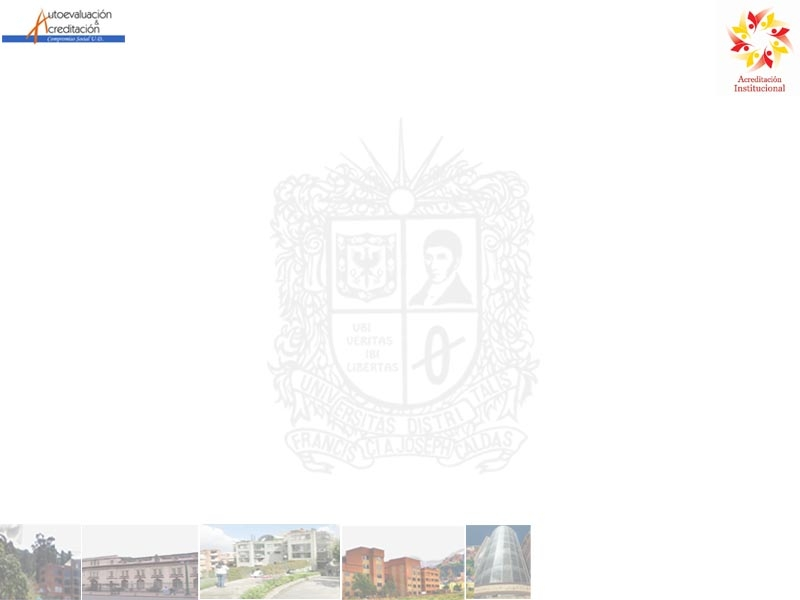 JUSTIFICACIÓN DE LOS CONTRATOS
Con el fin de coadyuvar en la aplicación de las políticas y estrategias trazadas dentro del plan de desarrollo de la Universidad Distrital Francisco José de Caldas, previsto para el año 2008-2016 el cual tiene entre otras metas aplicar las políticas trazadas por la administración distrital en materia de prevención del daño antijurídico, aplicando la normatividad vigente para los diferentes procesos contractuales que adelanta la universidad, implementando los sistemas integrados de gestión evitando así el detrimento patrimonial de la entidad, se hace necesario ejercer la defensa de los intereses de la comunidad universitaria, para lo cual se requiere apoyo especializado, profesional, técnico y asistencial  a fin de dar claridad frente a los diferentes temas que adelantan las dependencias de la institución, haciendo necesario tener personal idóneo que sea capaz de conceptuar y aplicar la Ley de manera integral.
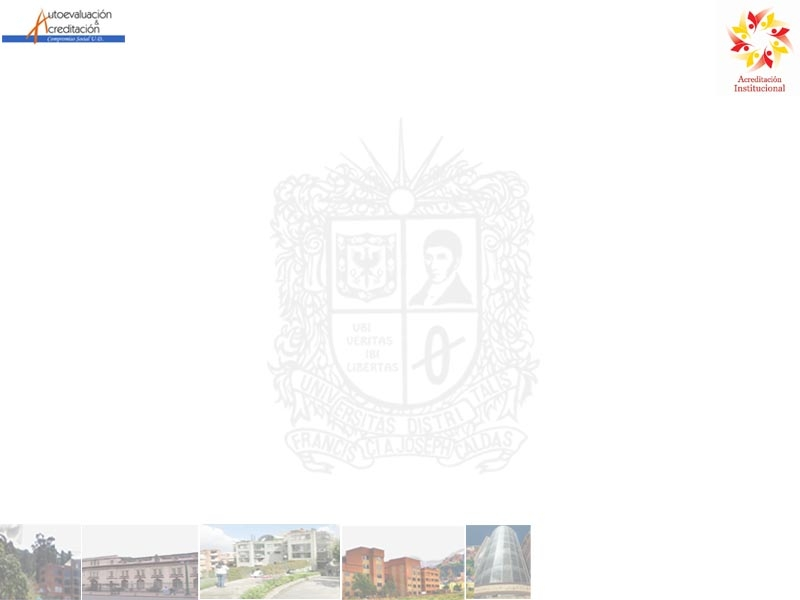 JUSTIFICACIÓN DE LOS CONTRATOS
En la actualidad, la Oficina Asesora Jurídica cuenta con dos personas de planta: 
 
El jefe de la Oficina, quien en atención a la normatividad interna de la Institución, debe ser un funcionario de planta, de libre nombramiento y remoción, dadas las funciones de asesoría, contratación y defensa judicial que le son asignadas.
 
El otro funcionario de planta, es la Secretaria de la Oficina, quien cumple actividades secretariales y asistenciales de vital importancia para el funcionamiento de la dependencia.
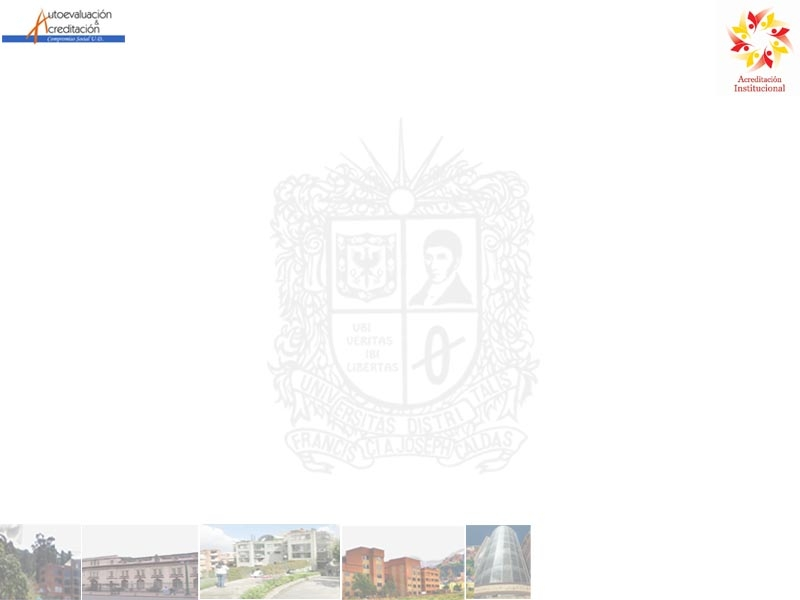 PROCESOS ACTIVOS Y CULMINADOS AÑO 2015
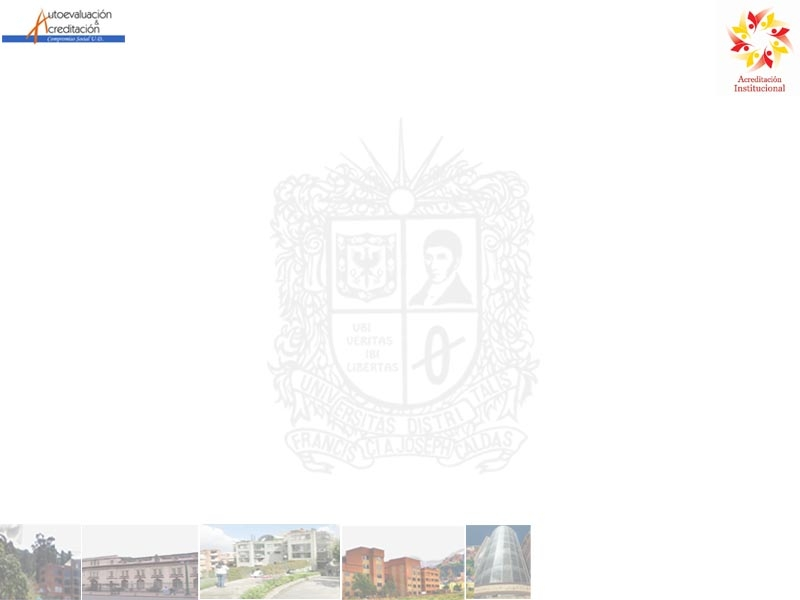 COMPARACIÓN CONCEPTOS AÑOS 2014 - 2015
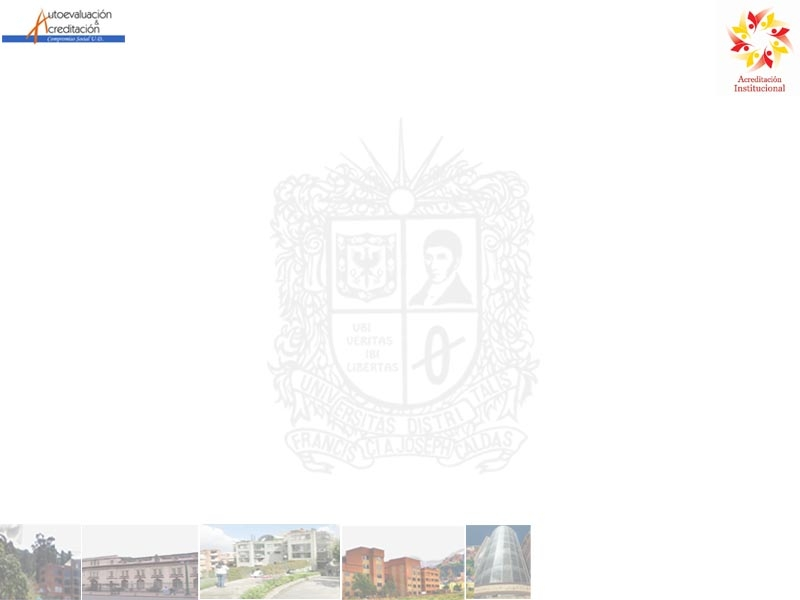 AVANCE Y ESTADO ACTUAL DEL ARCHIVO OFICINA ASESORA JURÍDICA
Organización de los espacios  en el archivo para procurar tener un mejor y adecuado lugar de trabajo (adecuación de espacios físicos y aseo del mismo).
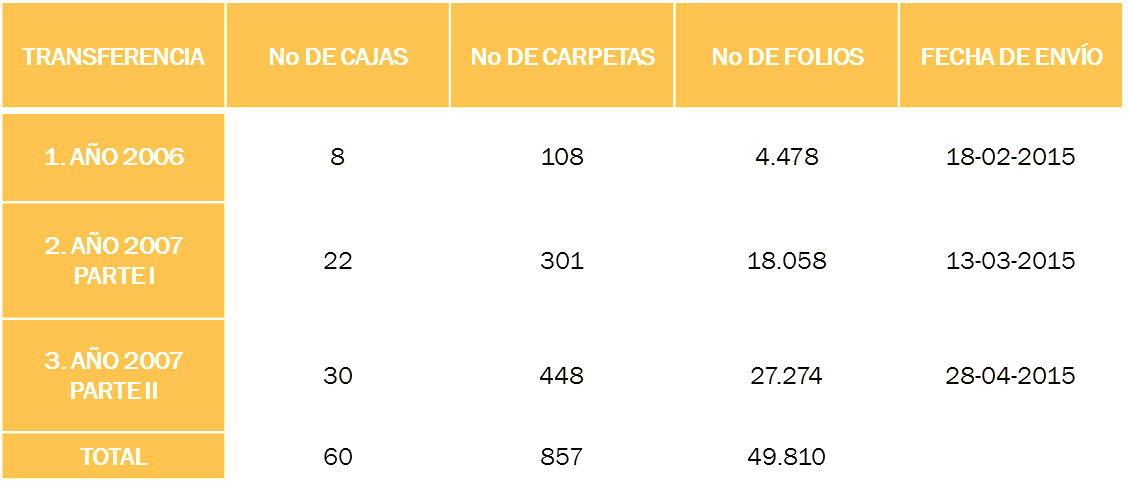 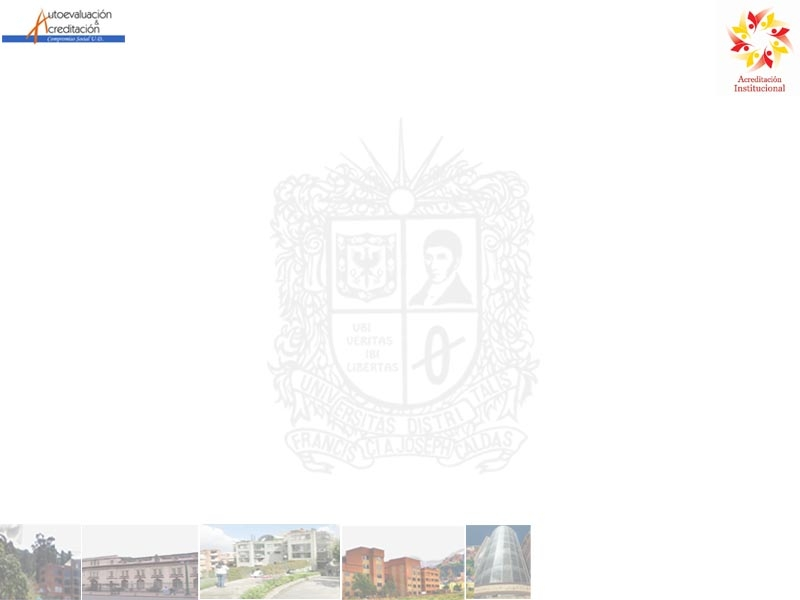 ARCHIVO OFICINA ASESORA JURÍDICA
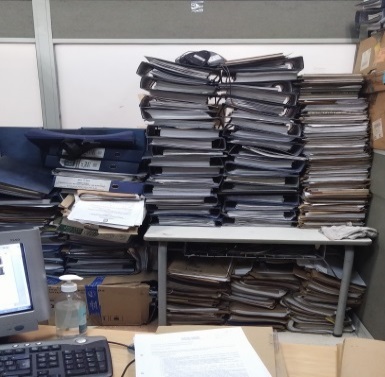 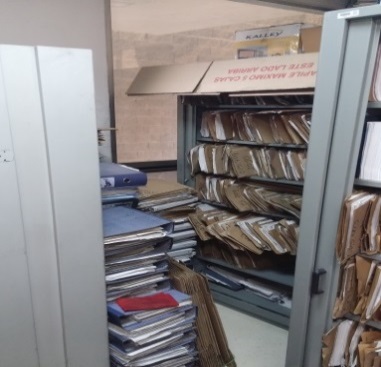 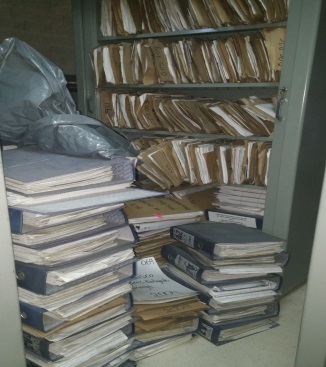 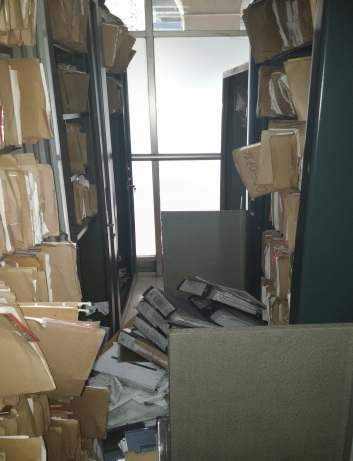 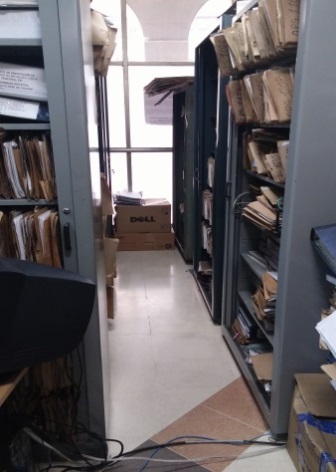 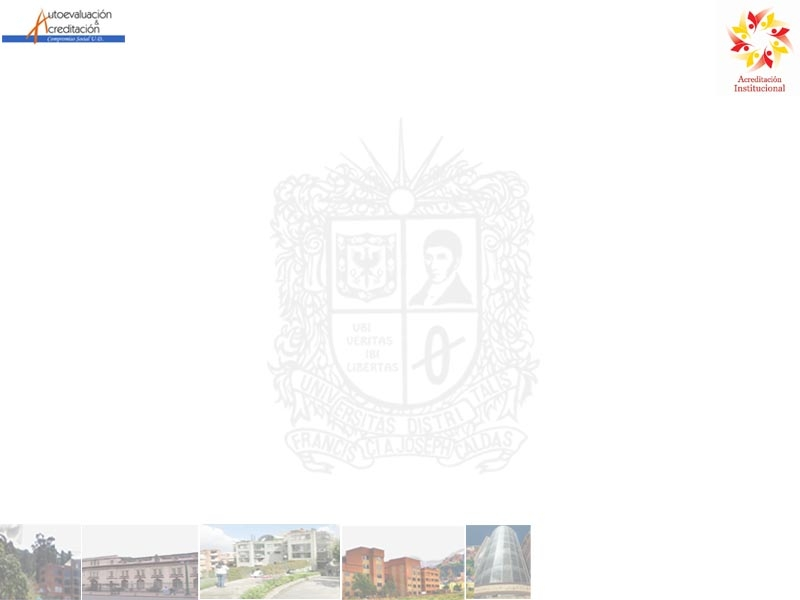 ACUERDO 03 DE 2015Estatuto de Contratación
Modernización la normatividad contractual de la Universidad Distrital 

Formas o procesos de selección con economías de escala 

Cambio de paradigma respecto de la Ordenación del Gasto

Desarrollo del principio de Planeación

Bolsa Mercantil, Subasta Inversa y Acuerdos Marco de Precios 

Definición detallada de procesos
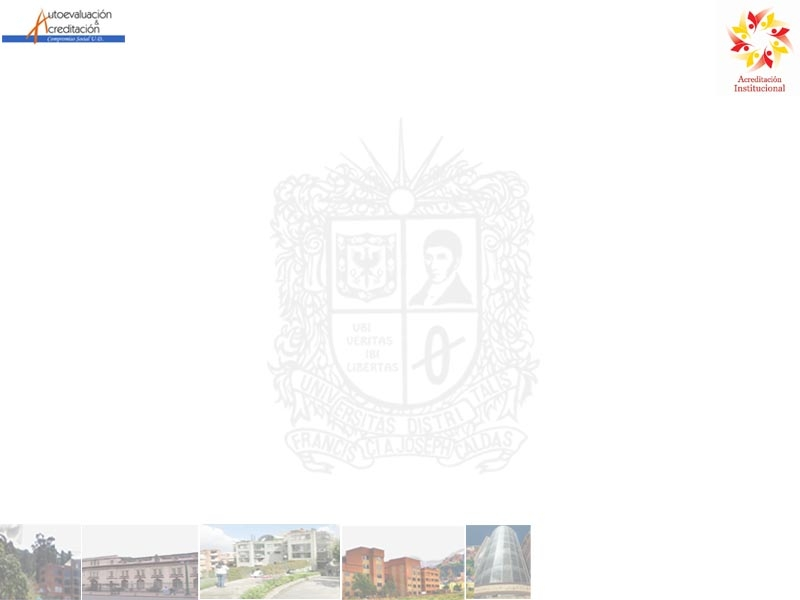 OTROS LOGROS
Cambio de posición del Honorable Consejo de Estado, relacionado con la Extensión de la Jurisprudencia sentada mediante S.U., de 4 de agosto de 2010.

Fijación del procedimiento mediante el cual se establecerá la existencia de dobles pensiones incompatibles entre ellas.

Unificación los procesos de dialogo y concertación con las organizaciones sindicales.
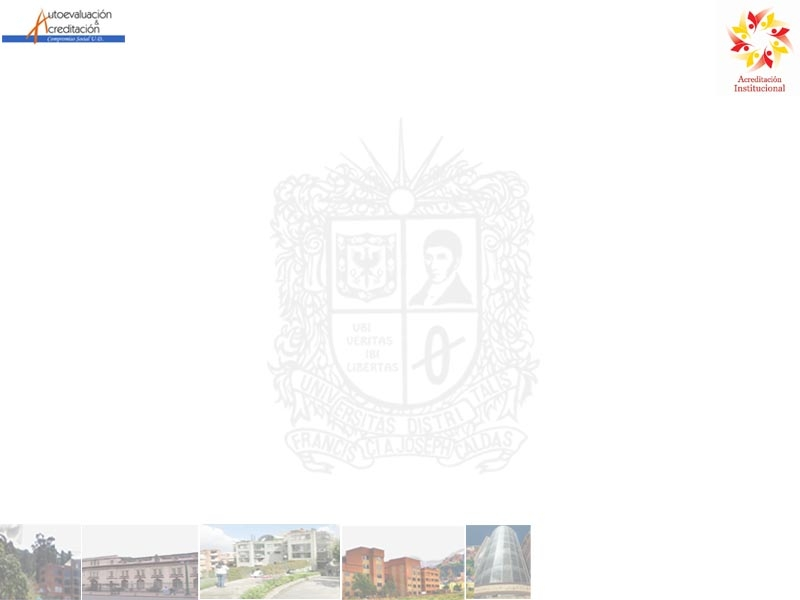 FIN